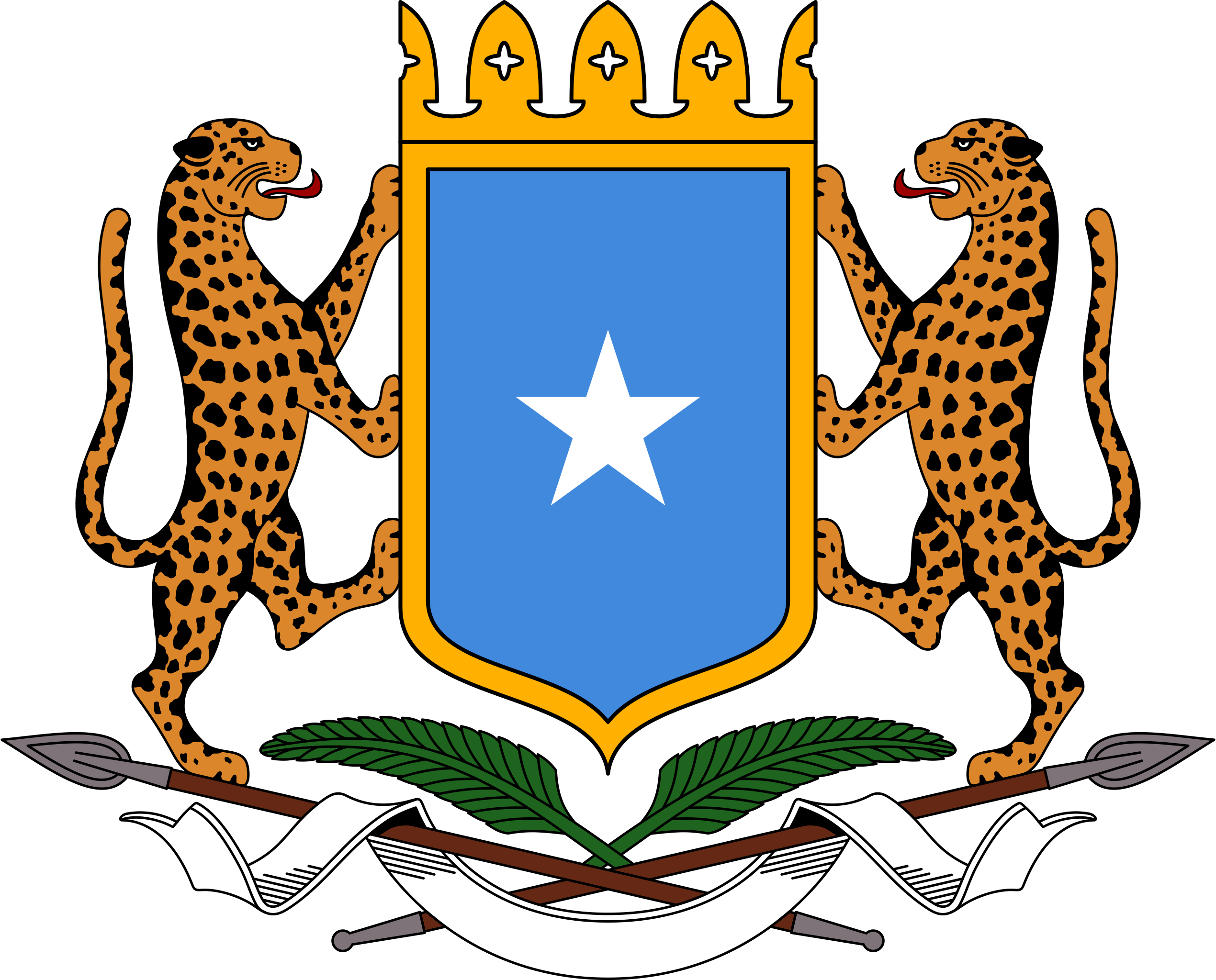 Understanding Cybersecurity
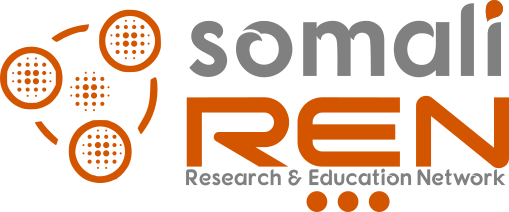 Cybersecurity Training Workshop
Training Content
Objective of Training
What is Cybersecurity?
What is Cybersecurity?
What is Cyber Attack?
To gain control without permission on an information system
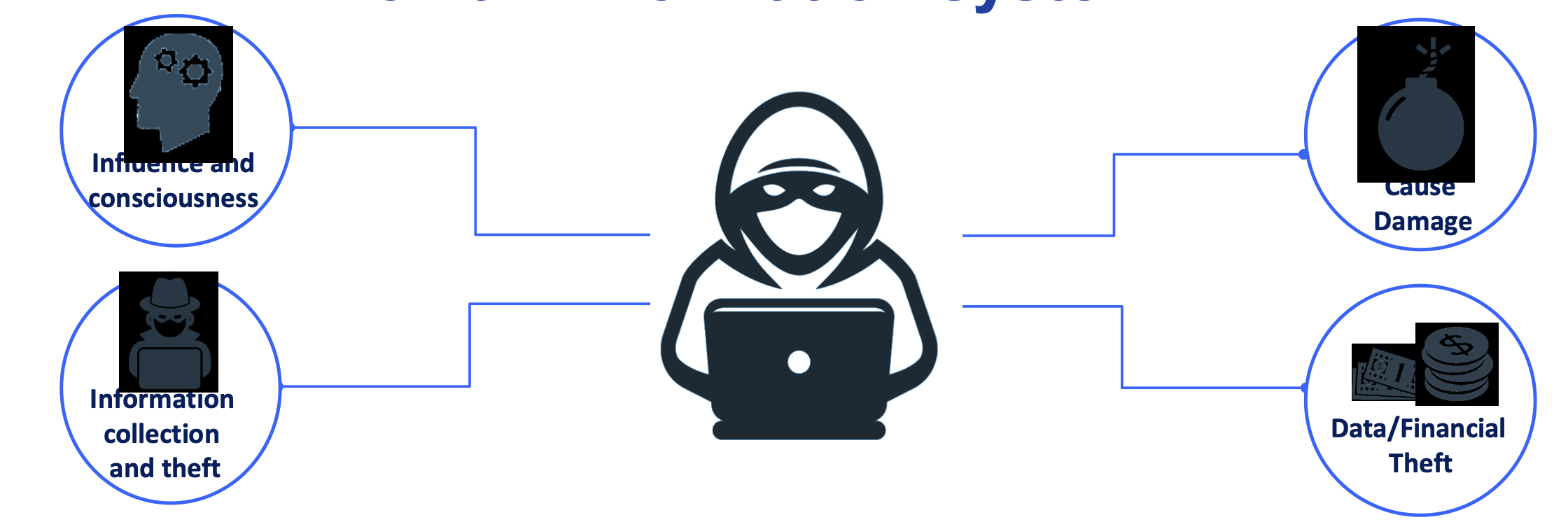 What is your password?
NIST Framework
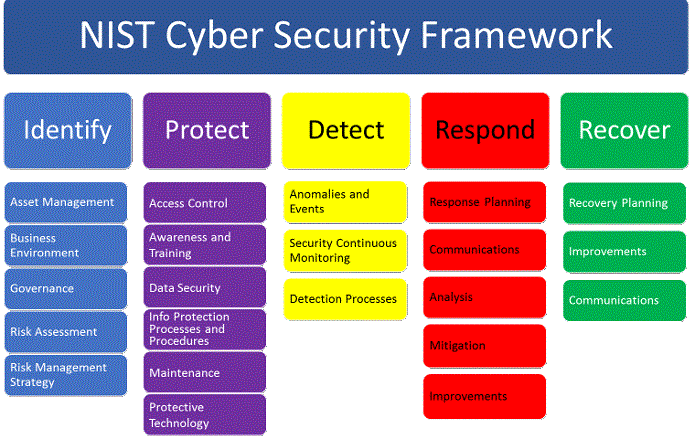 The NIST Cybersecurity Framework helps businesses of all sizes better understand, manage, and reduce their cybersecurity risk and protect their networks and data.
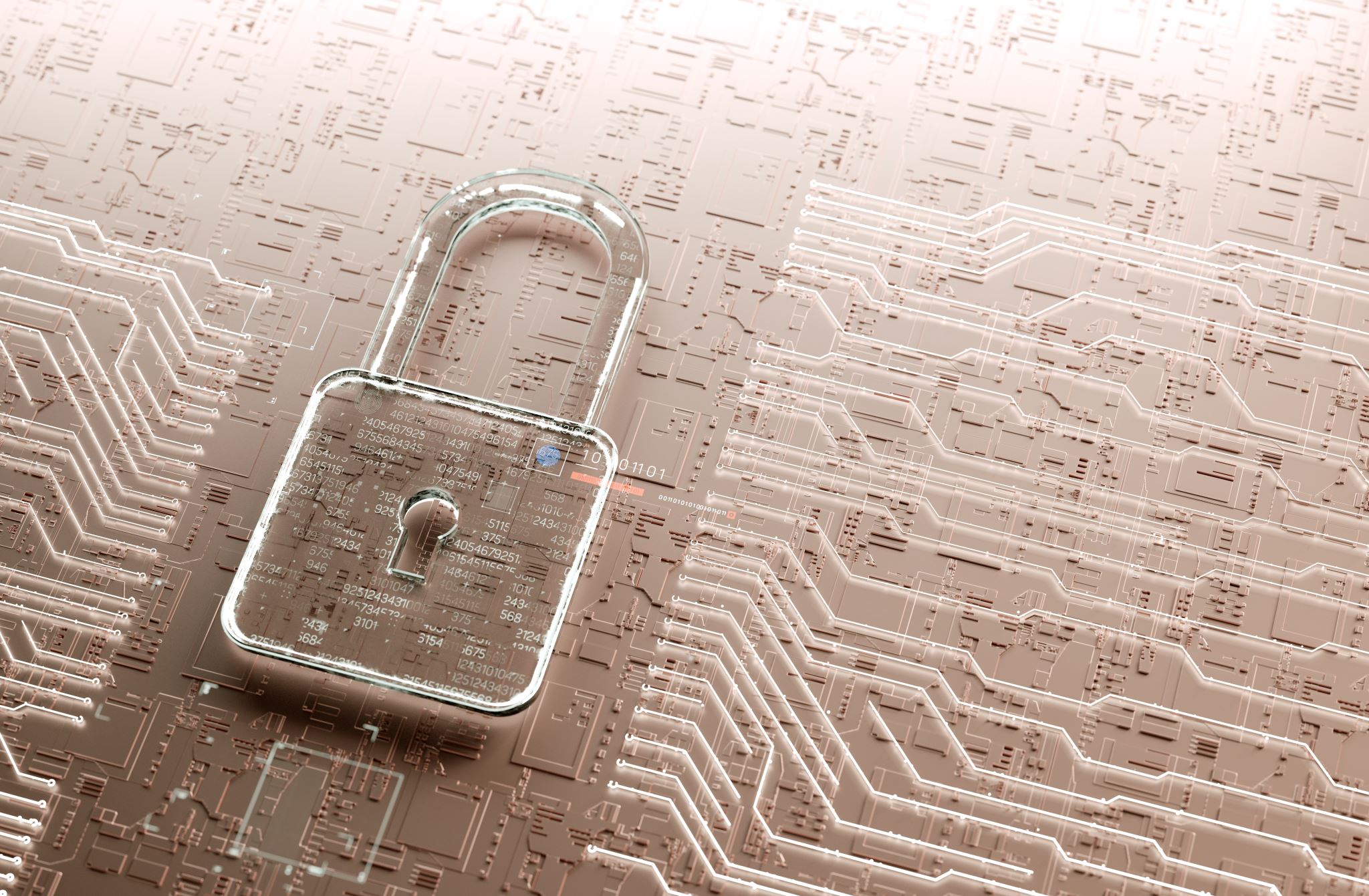 Why Cybersecurity is important
Security is important because it helps to ensure that an organization is able to continue to exist and operate in spite of any attempts to steal its data or compromise its physical or logical elements.
Elements of Cybersecurity
Understand and Apply Security Concepts
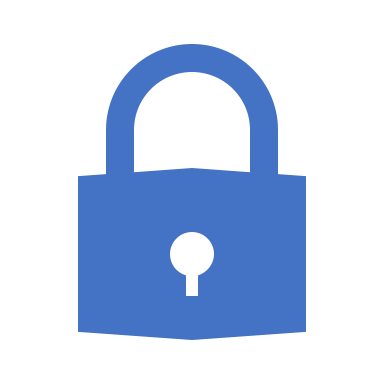 Confidentiality
Confidentiality is the concept of the measures used to ensure the protection of the secrecy of data, objects, or resources. 
The goal of confidentiality protection is to prevent or minimize unauthorized access to data. 
Confidentiality violations can result from the actions of an end user or a system administrator. They can also occur because of an oversight in a security policy or a misconfigured security control.
Confidentiality
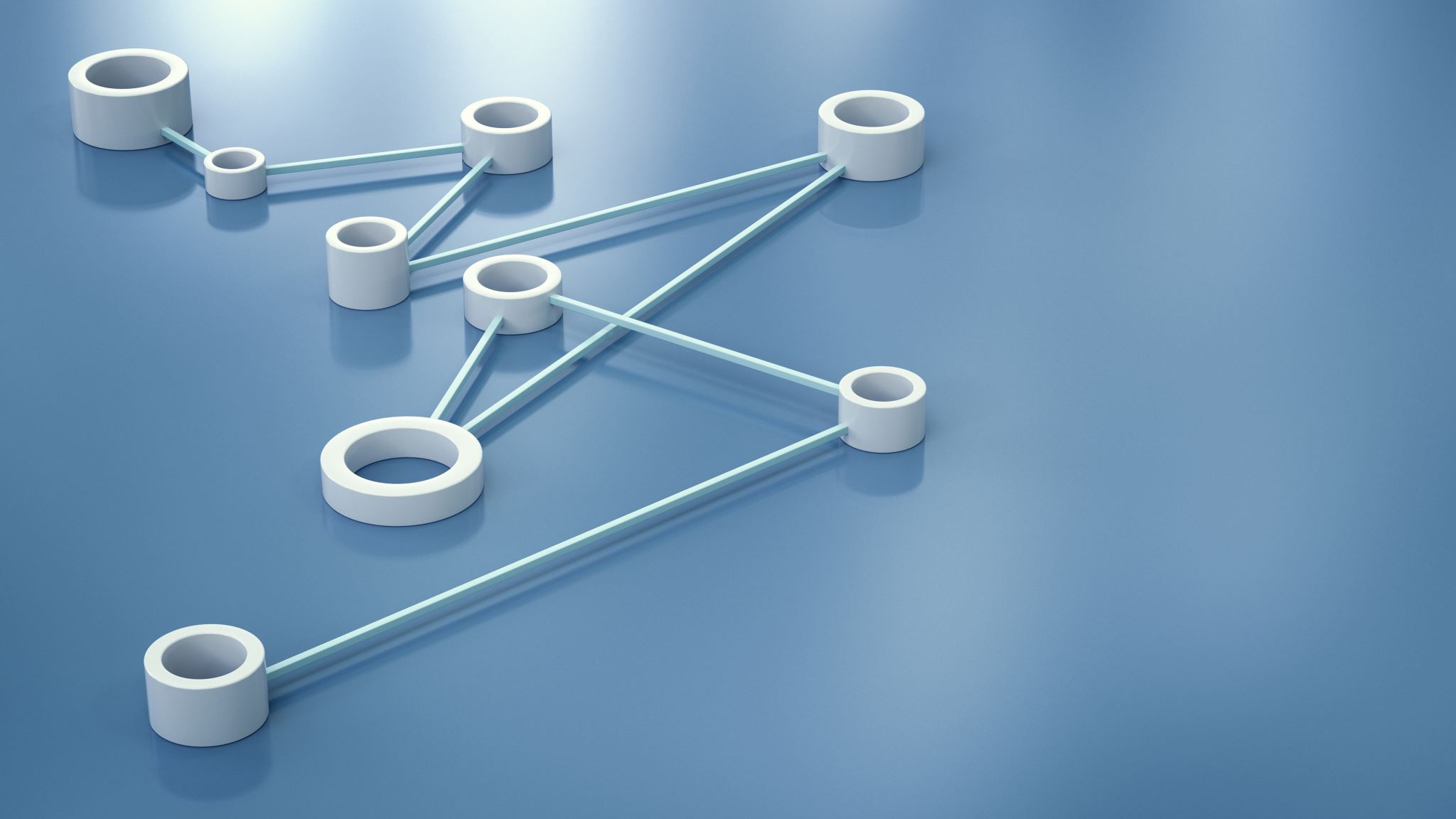 Integrity
Integrity is the concept of protecting the reliability and correctness of data 
Integrity protection prevents unauthorized alterations of data 
Preventing unauthorized subjects from making modifications 
Preventing authorized subjects from making unauthorized modifications, such as mistakes 
Maintaining the internal and external consistency of objects so that their data is a correct and true reflection of the real world and any relationship with any other object is valid, consistent, and verifiable
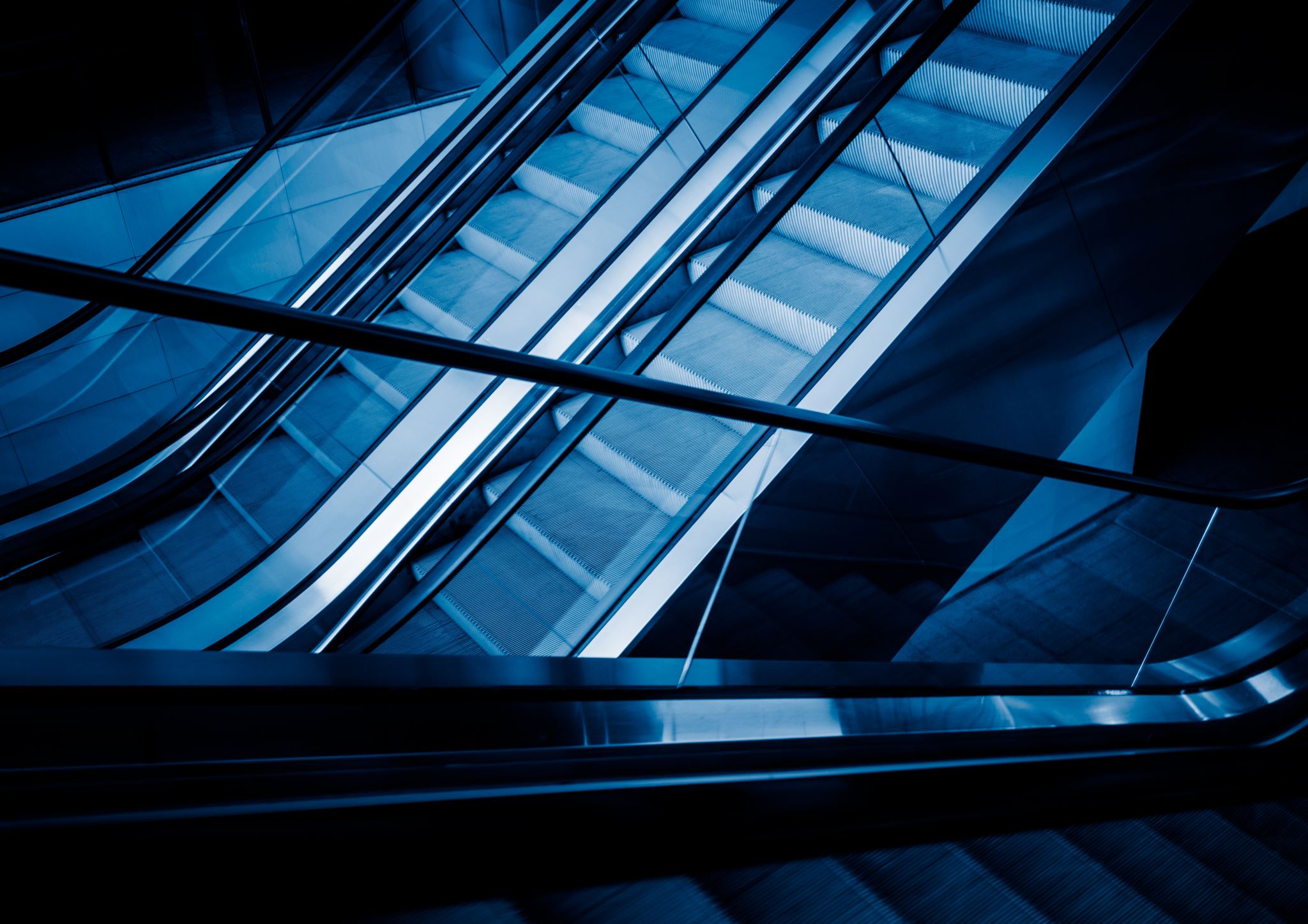 Integrity
For integrity to be maintained on a system, controls must be in place to restrict access to data, objects, and resources. Maintaining and validating object integrity across storage, transport, and processing requires numerous variations of controls and oversight. 
Human error, oversight, or ineptitude accounts for many instances of unauthorized alteration of sensitive information. They can also occur because of an oversight in a security policy or a misconfigured security control.
Availability means authorized subjects are granted timely and uninterrupted access to objects.
Often, availability protection controls support sufficient bandwidth and timeliness of processing as deemed necessary by the organization or situation. Availability includes efficient uninterrupted access to objects and prevention of denial-of-service (DoS) attacks. 
For availability to be maintained on a system, controls must be in place to ensure authorized access and an acceptable level of performance, to quickly handle interruptions, provide for redundancy, maintain reliable backups, and prevent data loss or destruction.
Availability
[Speaker Notes: Quiz note- If]
There are numerous threats to availability. These include device failure, software errors, and environmental issues (heat, static electricity, flooding, power loss, and so on). 
Numerous countermeasures can ensure availability against possible threats. These include designing intermediary delivery systems properly, using access controls effectively, monitoring performance and network traffic, using firewalls and routers to prevent DoS attacks, implementing redundancy for critical systems, and maintaining and testing backup systems.
Availability
[Speaker Notes: Quiz note- If]
Identification is claiming to be an identity when attempting to access a secured area or system. 
Authentication Authentication is proving that you are that claimed identity. 
Authorization is defining the permissions (i.e., allow/grant and/or deny) of a resource and object access for a specific identity or subject. 
Auditing is recording a log of the events and activities related to the system and subjects. 
Accounting (aka accountability) is reviewing log files to check for compliance and violations to hold subjects accountable for their actions, especially violations of organizational security policy.
The five elements of AAA services
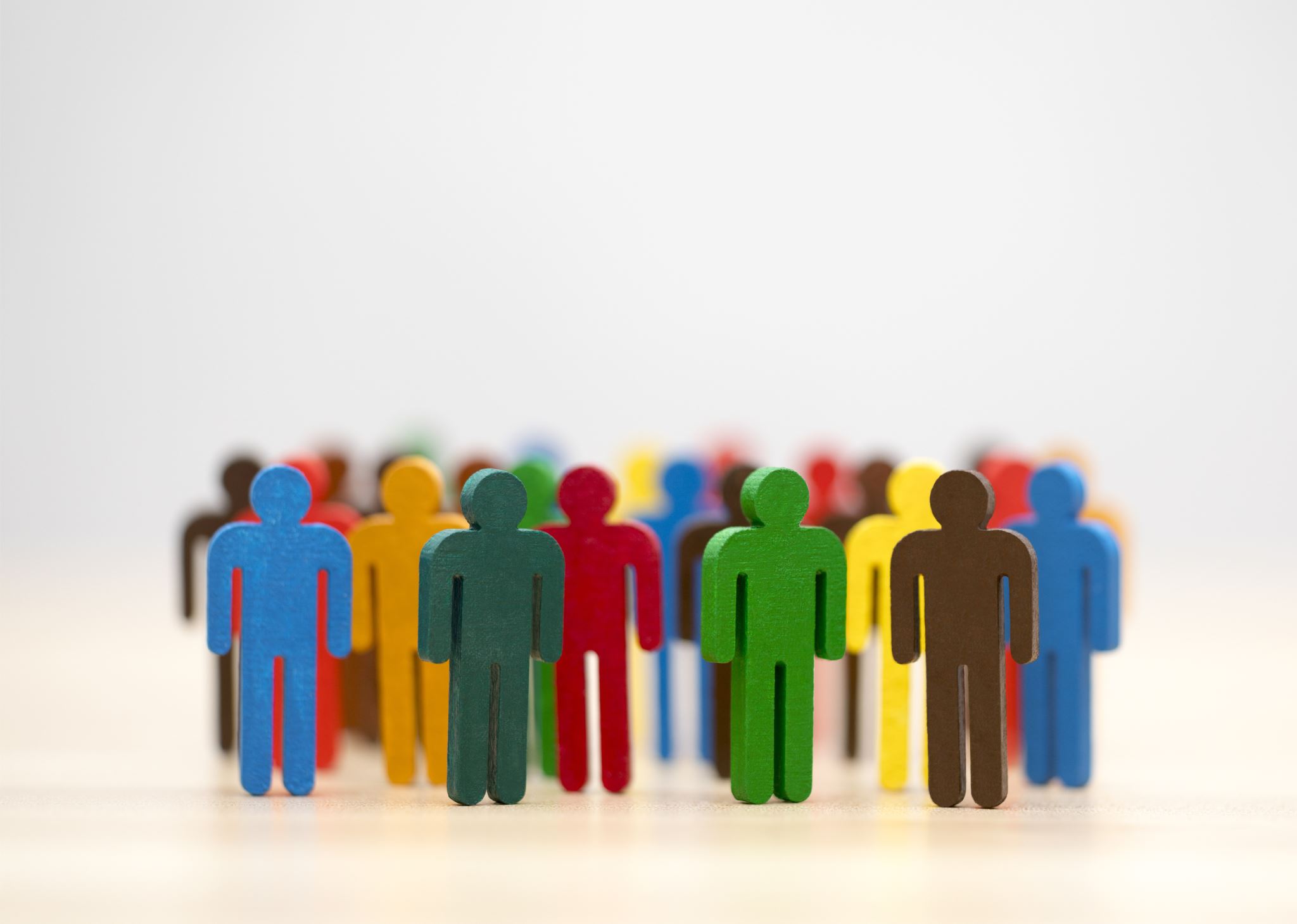 Threat
A threat is any circumstance or event with the potential to adversely impact organizational operations and assets, individuals, other organizations, or the Nation through an information system via unauthorized access, destruction, disclosure, or modification of information, and/or denial of service
Threat sources
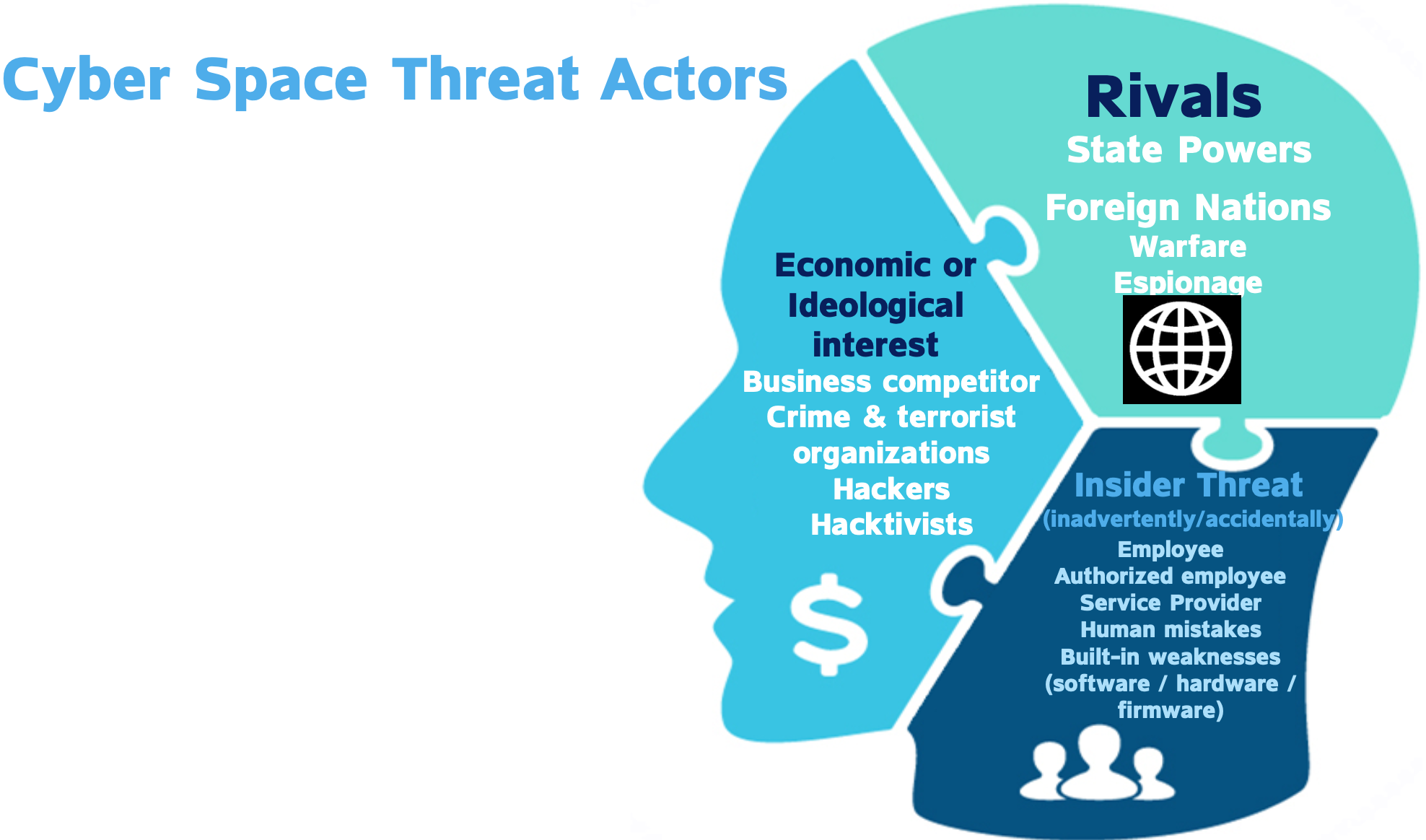 Threat Actors
Three approaches Identifying Threats
Vulnerabilities
Vulnerability
Vulnerability scans automatically probe systems, applications, and networks, looking for weaknesses that may be exploited by an attacker. The scanning tools used in these tests pro- vide quick, point-and-click tests that perform otherwise tedious tasks without requiring manual intervention.
Reasons for Cyber Attack: Attacker motivations
Hacktivism
Cyber vandalism
Extortion
Business competition
Cyber warfare
Personal rivalry
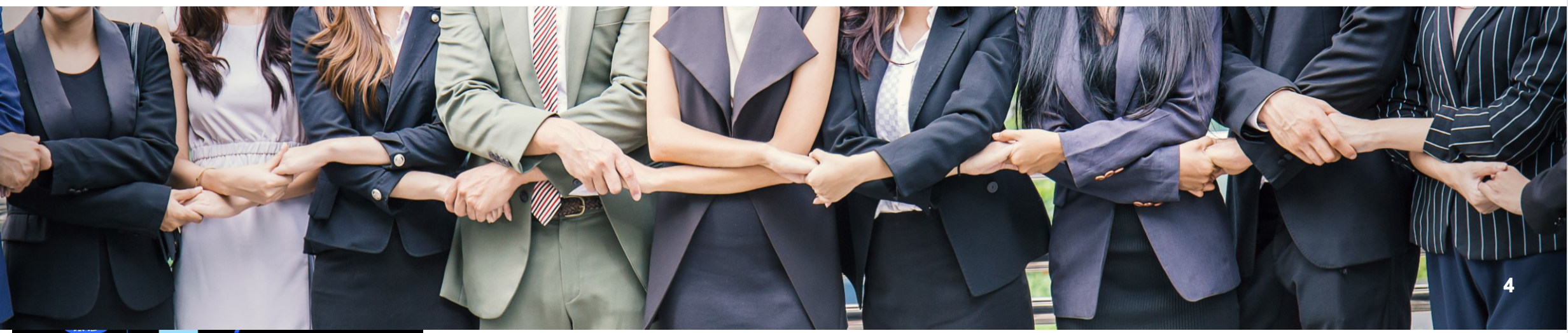 Employee Responsibility
Any employee in the organization can be, usually without his knowledge, a target or a "gateway" to a cyber attack.
Group Exercise